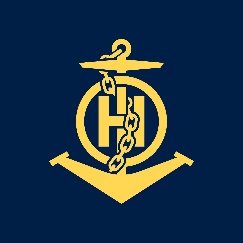 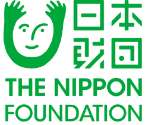 IHO – NIPPON FOUNDATION
ALUMNI SEMINAR
NIPPON TRAINING COURSE
Talal Alabri
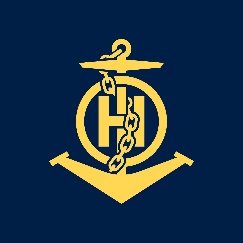 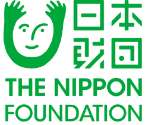 IHO – NIPPON FOUNDATION
ALUMNI SEMINAR
Self introduction
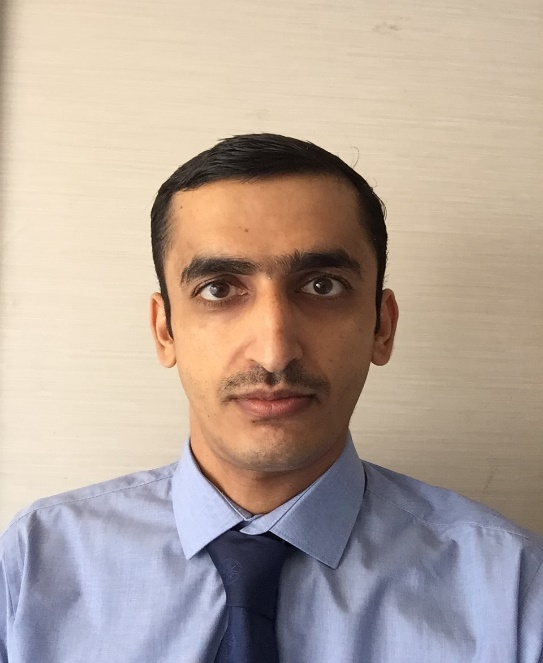 Please put your photo here!
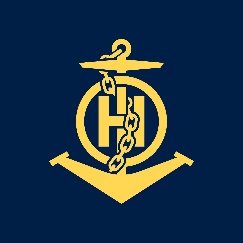 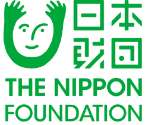 IHO – NIPPON FOUNDATION
ALUMNI SEMINAR
Join ONHO. Under training
My career path and projects / Achievements
Nippon Foundation course
Production Section
Data Management Section
MSc GIS course (Dublin University of Technology)
SO2/ Nautical Charts
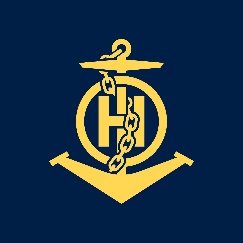 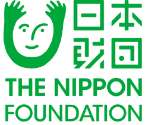 IHO – NIPPON FOUNDATION
ALUMNI SEMINAR
Lessons learned from CHART Course
Principles of cartography.
ENC/Paper charts concepts and the methodology of production. 
Sounding selection skills.
Hydrographic data assessment.
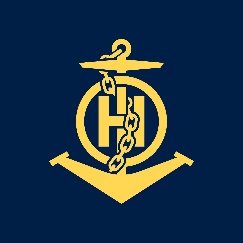 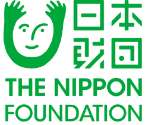 IHO – NIPPON FOUNDATION
ALUMNI SEMINAR
Suggestion for the future
Presentations on IHO standards and Publications. The history and the future. S-100